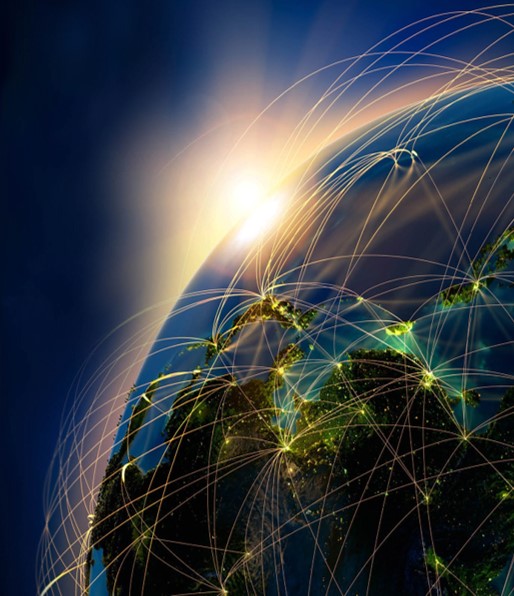 Customs value vs transfer price
Avv. Massimo FabioPartner, International Trade & CustomsStudio Associato - Consulenza legale e tributaria (KPMG)
EMEA Regional Leader
—
ICLA - XVI World Customs Law Meeting
Berlin, 29 September 2023
The «value issue» in the Global Trade
More than the 60% of the crossborder transactions are intercompany sales managed under a transfer pricing policy!
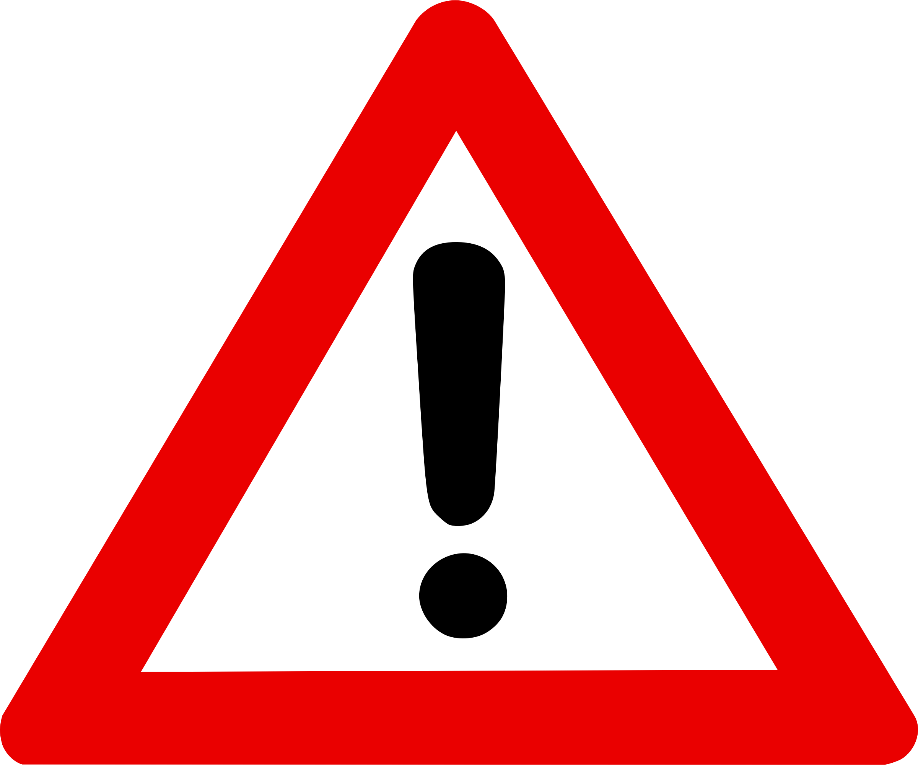 Transfer Pricing policy vs Customs valuation
There are two reasons for this problem worldwide: 
1.	Tax and customs administrations, even within one country and sometimes within the same government department, have different approaches: tax administration focuses on intra-group sales’ prices that may be perceived as higher than they should be; whereas customs authorities control imported goods for which prices may be perceived as lower than the market price. While both administrations seek to achieve the same goal, which is arm’s length pricing, revenue interests in the transaction still remain at odds with each other. 
2.	Tax and customs administrations often set rules independently for the same transaction/goods. Tax authorities seek conformity with the Organisation for Economic Co-operation and Development (OECD) Transfer Pricing Guidelines which have been largely codified in many countries. This set of rules provides guidance on the application of the arm's length principle for the valuation of cross-border transactions between associated enterprises, whereas customs authorities conform to Article VII of the General Agreement on Tariffs and Trade (GATT) Valuation Code.
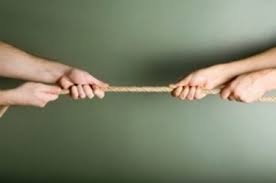 The Agreement on Implementation of Article VII of the GATT and the Article 70 of the Union Customs Code
Article I of the Agreement on Implementation of Article VII of the GATT (Customs valuation Agreement)
“The customs value of imported goods shall be the transaction value, that is the price actually paid or payable for the goods when sold for export to the country of importation adjusted in accordance with the provisions of Article 8, provided:
(a)	that there are no restrictions as to the disposition or use of the goods by the buyer other than restrictions which:
(i)	are imposed or required by law or by the public authorities in the country of importation;
(ii)	limit the geographical area in which the goods may be resold;  or
(iii)	do not substantially affect the value of the goods;”
The Article 70 of the UCC
1.The primary basis for the customs value of goods shall be the transaction value, that is the price actually paid or payable for the goods when sold for export to the customs territory of the Union, adjusted, where necessary. 
2. The price actually paid or payable shall be the total payment made or to be made by the buyer to the seller or by the buyer to a third party for the benefit of the seller for the imported goods and include all payments made or to be made as a condition of sale of the imported goods. 
3. The transaction value shall apply provided that all of the following conditions are fulfilled:
(a) there are no restrictions as to the disposal or use of the goods by the buyer, other than any of the following:
(i) restrictions imposed or required by a law or by the public authorities in the Union;
(ii) limitations of the geographical area in which the goods may be resold;
(iii) restrictions which do not substantially affect the customs value of the goods;
(b) the sale or price is not subject to some condition or consideration 
for which a value cannot be determined with respect to the goods 
being valued;
(c) no part of the proceeds of any subsequent resale, disposal or use of 
the goods by the buyer will accrue directly or indirectly to the seller, unless an appropriate adjustment can be made;
(d) the buyer and seller are not related or the relationship did not 
influence the price.
Transfer Pricing policy in Customs - The WCO and the ICC
Transfer Pricing policy in Customs - The WCO and the ICC
WCO Commentary 23.1: 
   	Examination of the expression “circumstances surrounding the sale” under art. 1.2a (of the Agreement)  in relation to the use of transfer pricing studies (November 2010)
ICC Policy Statement:
 	Transfer Pricing and customs value (February 2012*)
	WCO Guide (June 2015**)
Transfer Pricing and customs valuation
*updated on february 2015
**updated on september 2018
Transfer Pricing policy in Customs - The WCO
WCO Commentary 23.1 – November 2010
“…a transfer pricing study submitted by an importer may be a good source of information, if it contains relevant information about the circumstances surrounding the sale.”
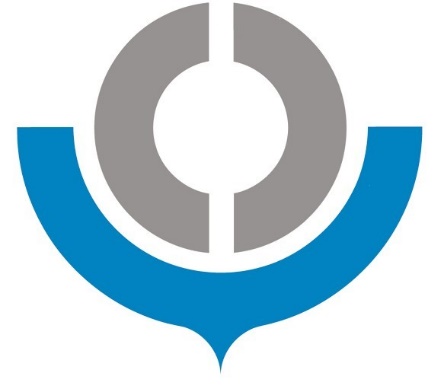 Transfer Pricing policy in Customs - The ICC
ICC Policy Statement – February 2012*
Although numerous points of divergence can be listed between customs and tax approaches, it is important to stress that points of convergence also exist.
Therefore, while it may not be necessary to change WTO rules or the OECD guidelines we believe that the two can and should be aligned by finding a common way of interpreting the arm’s length principle. As a basic principle, we recommend that tax administrations assess and appreciate how the enterprise has arrived at the declared customs value (and vice versa – as the case may be - the customs administration assess and appreciate how the enterprise has arrived at the transfer price) prior to issuing a formal tax or duty assessment. In case the conflict between the enterprise and the relevant fiscal administration cannot be resolved, then the tax administration and the customs administration of the respective country should work in concert and attempt to harmonize valuation determinations.
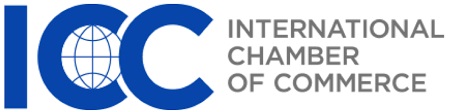 *updated on february 2015
Transfer Pricing policy in Customs - The WCO and the ICC
ICC Policy Statement – February 2012*
Proposal 1 
Concerning related parties, formal recognition by the customs administration of the arm’s length principle (as per Article 9 OECD Model Tax Convention) in order to determine the customs value. 
The customs value is normally based on Article VII of the GATT agreement 1994 which states that, in article I, Rules on Customs Valuation: 
1. The customs value of imported goods shall be the transaction value, that is the price actually paid or payable for the goods when sold for export to the country of importation adjusted in accordance with the provisions of Article 8 (…)
*updated on february 2015
Transfer Pricing policy in Customs - The WCO and the ICC
ICC Policy Statement – February 2012
Proposal 1
2.(a) In determining whether the transaction value is acceptable for the purposes of paragraph 1, the fact that the buyer and the seller are related within the meaning of Article 15 shall not in itself be grounds for regarding the transaction value as unacceptable. In such a case the circumstances surrounding the sale shall be examined and the transaction value shall be accepted provided that the relationship did not influence the price. If, in the light of information provided by the importer or otherwise, the customs administration has grounds for considering that the relationship influenced the price, it shall communicate its grounds to the importer and the importer shall be given a reasonable opportunity to respond. If the importer so requests, the communication of the grounds shall be in writing. 
(b)  In a sale between related persons, the transaction value shall be accepted and the goods valued in accordance with the provisions of paragraph 1 whenever the importer demonstrates that such value closely approximates to one of the following* occurring at or about the same time: (i) the transaction value in sales to unrelated buyers of identical or similar goods for export to the same country of importation; (ii) the customs value of identical or similar goods as determined under the provisions of Article 5; (iii) the customs value of identical or similar goods as determined under the provisions of Article 6;
* See art. 74 UCC
Transfer Pricing policy in Customs - The WCO and the ICC
ICC Policy Statement – February 2012*
Proposal 2 
Recognition by the customs administration of post-transaction transfer pricing adjustments (upward or downward). This recognition should be applicable for adjustments made either as a result of a voluntary compensating adjustment – as agreed upon by the two related parties – or as a result of a tax audit. 
Post-transactions adjustments are permitted by both the OECD guidelines and WTO customs valuation rules. These post-transaction adjustments can be done for a variety of reasons, including voluntary adjustments, but also for year-end adjustments when trying to get within a pre-agreed range or price at the end of a year or period. However, such adjustments are subject to separate sets of rules, and often disregarded by customs when the adjustments are downward. 
Should companies be permitted to perform customs value adjustments without being required to set up a provisional valuation procedure or being subject to penalties due to valuation adjustments
*updated on february 2015
Transfer Pricing policy in Customs - The WCO and the ICC
ICC Policy Statement – February 2012*
Proposal 3 
It is recommended that in the event of post-transaction transfer pricing adjustments (upward or downward), customs administrations accede to review the customs value according to one of the following methods as selected by the importer. These methods being applicable to the value of the goods impacted by the adjustment: 
Application of the weighted average customs duty rate: the weighted average customs duty rate is calculated by dividing the customs duties’ total amount for the year by the respective customs value total amount for the same year. This may include the possibility of a lump-sum adjustment at the end of the year. For example, if at the end of the year, the transfer price adjustments result in an additional payment to the seller, then we recommend that the importer be able to report this lump-sum amount. That way customs will be able to allocate this to all entries declared within the year and the duty adjustment will be the weighted average duty rate. 
Allocation of the transfer pricing adjustment, according to the nomenclature code, and to information provided by the importer or customs authorities disclosing all commodity codes and all relevant import data available in their national statistics.
*updated on february 2015
Transfer Pricing policy in Customs - The WCO and the ICC
ICC Policy Statement – February 2012*
Proposal 4 
It is recommended that in the case of post-transaction transfer pricing adjustments (upward or downward), companies be relieved from:
 
The obligation to submit an amended declaration for each initial customs declaration. Instead, a single recapitulative return referring to all the initial customs declarations would be lodged. 

The payment of penalties, as variations of the transfer price. In fact, these      variations depend on various factors which have absolutely nothing to do with an intention to evade customs duties.
*updated on february 2015
Transfer Pricing policy in Customs - The WCO and the ICC
ICC Policy Statement – February 2012*
Proposal 5 
It is recommended that OECD methods be acceptable to customs administrations with an accommodation of the following elements: 
Identical or similar goods: recognition of the geographical and temporal circumstances of the market to enable a simplification in the level of requirements according to the needs of the country of import and to permit an approach based on market segment / regional area / comparable market conditions. 
Recognition of corporate legal entities (performing specific functions and adding value within a group) in order to enable customs authorities to acknowledge transfer pricing documentation and functional analysis in the broad economic context, and not narrowly according to the chronology of transactions.
*updated on february 2015
Transfer Pricing policy in Customs - The WCO and the ICC
ICC Policy Statement – February 2012*
Proposal 6 
Recognition of the acceptability of transfer pricing documentation by the customs administration 
      
Tax transfer pricing documentation is a tax legal requirement almost all over the world. Its content is largely aligned across the countries and can hence be considered fairly standard. It normally includes all of the information required to analyse the circumstances of sale, the parties involved, the added value, and the functions performed by each party. It is recommended that customs requirements, in addition to those of tax authorities, be defined so as to enable incorporation of those requirements into transfer pricing documentation to serve both purposes.
*updated on february 2015
WCO GUIDE TO CUSTOMS VALUATIONAND TRANSFER PRICING
The WCO Guide (June 2015)*
This Guide concerns the relationship between Customs valuation and transfer pricing. It isdesigned primarily to assist Customs officials responsible for Customs valuation policy orwho are conducting audits and controls on multi-national enterprises (MNEs). It is also recommended reading for the private sector and tax administrations who have an interest in this topic.
The Guide does not provide a definitive approach to dealing with this issue. At the time of writing, the Technical Committee on Customs Valuation - the body which has the competence to consider technical interpretation of Customs valuation matters - continues to discuss the issue. Instead, the Guide provides technical background and offers possible solutions regarding the way forward, and shares ideas and national practices, including the trade view.
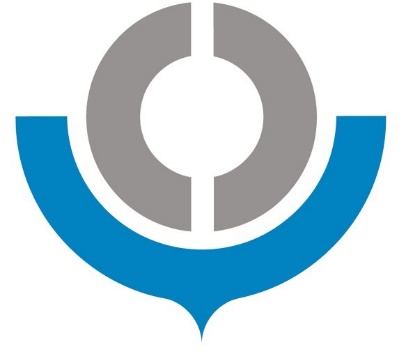 *Updated in 2018
The WCO Guide (June 2015) – par. 5.3.1
It is in Customs' interest to study the impact of transfer pricing adjustments on the Customs value.
…
Customs' treatment of transfer pricing adjustments however is inconsistent around the world.
The WCO Guide (June 2015)
As a basic requirement for Customs to consider an adjustment to the Customs value, it is clear that a transfer pricing policy should be in place prior to the importation or clearance of the goods concerned, which indicates the criteria (or ‘formula’) that will be applied to establish the final transfer price.
Customs may require that the importer reports the existence of the transfer pricing policy in advance of importations.
The policy may have been established in the context of an Advance Pricing Agreement.
Customs would also typically require the business to report the final transfer price with details of the adjustment; this should be mandatory in the case of an upwards adjustment.
The Italian Supreme Court and the TP in Customs Judgment No. 7716/2013, 27th March 2013
The Italian Supreme Court and the TP in CustomsJudgment No. 7716/2013, 27th March 2013
The Supreme Court concludes that the customs offices are necessarily required to accept a request for refund of import duties whenever it appears that, "by mistake of the person concerned and not on the basis of a choice,“ it has been recorded an amount of customs duties not due "at the time of the payment" and provided that the facts which gave rise to the undue payment do not result from "a fraud of the person concerned“.
Key points for the interpretation of the Court's decision:

the intercompany agreement intervenes only after performing import operations;

the objective importance of the method used; In fact this latter should be not ascribable within the traditional methods, but to the most sophisticated and complex methods of profit;

the Company had performed adjustments with "cumulative credit note" for invoices issued in an extended period of time (2000/2004), without carrying out the reconciliation.
The European Court of Justice: the Judgment Hamamatsu (C-529/16 of December, 20, 2017)
ECJ: the Judgment Hamamatsu (20 december 2017)
With the Judgment Hamamatsu (C-529/16 - Hamamatsu Photonics Deutschland GmbH vs Hauptzollamt Munchen), the European Court of Justice provided new indications on the impact of retroactive transfer price adjustments on the value of goods imported into the European Union, in case where a company does not have a prior agreement with the customs authority in order to manage the reconciliation of customs values with the TP adjustments;
With reference to this Judgment – related to a case where the TP method used was the "Residual Profit Split Method" – the ECJ clarifies that in order to determine the customs value it could not be used "an agreed transaction value, composed of an amount initially invoiced and declared and a flat-rate adjustment made after the end of the accounting period, to form the basis for the customs value, without it being possible to know at the end of the accounting period whether that adjustment would be made up or down";
As a result of the mentioned Judgment, if the originally declared transfer price could be subject to retroactive adjustments, this price can not now be used for customs valuation purposes;
Consequently, goods imported and valued by companies that apply a transfer price policy that includes retroactive adjustments cannot refer to the "transaction value" method;
Therefore, the judgment suggests that, for the purposes of valuing the goods at customs, one of the other secondary methods of customs valuation should rather be used.
ECJ: the Judgment Hamamatsu (20 december 2017)
In the version in force, the Customs Code does not impose any obligation on importer companies to apply for adjustment of the transaction value where it is adjusted subsequently upwards and it does not contain any provision enabling the customs authorities to safeguard against the risk that those undertakings only apply for downward adjustments.

Therefore, the answer to the first question is that Articles 28 to 31 of the Customs Code, in the version in force, must be interpreted as meaning that they do not permit an agreed transaction value, composed of an amount initially invoiced and declared and a flat-rate adjustment made after the end of the accounting period, to form the basis for the customs value, without it being possible to know at the end of the accounting period whether that adjustment would be made up or down.
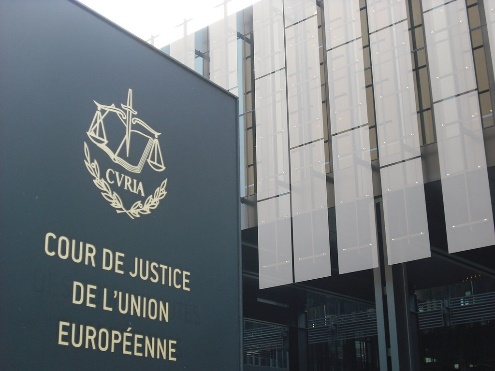 TP vs CV
NATIONAL INITIATIVES
Many Customs administrations are now considering how to approach this issue. In a number of countries, communication channels have been established between Customs and tax administrations; for example, working groups or regular meetings have been set up for the exchange of information and transfer of knowledge and skills, in respect of dealing with transfer pricing.The following examples of national practice from Australia, Canada, United Kingdom and the United States.
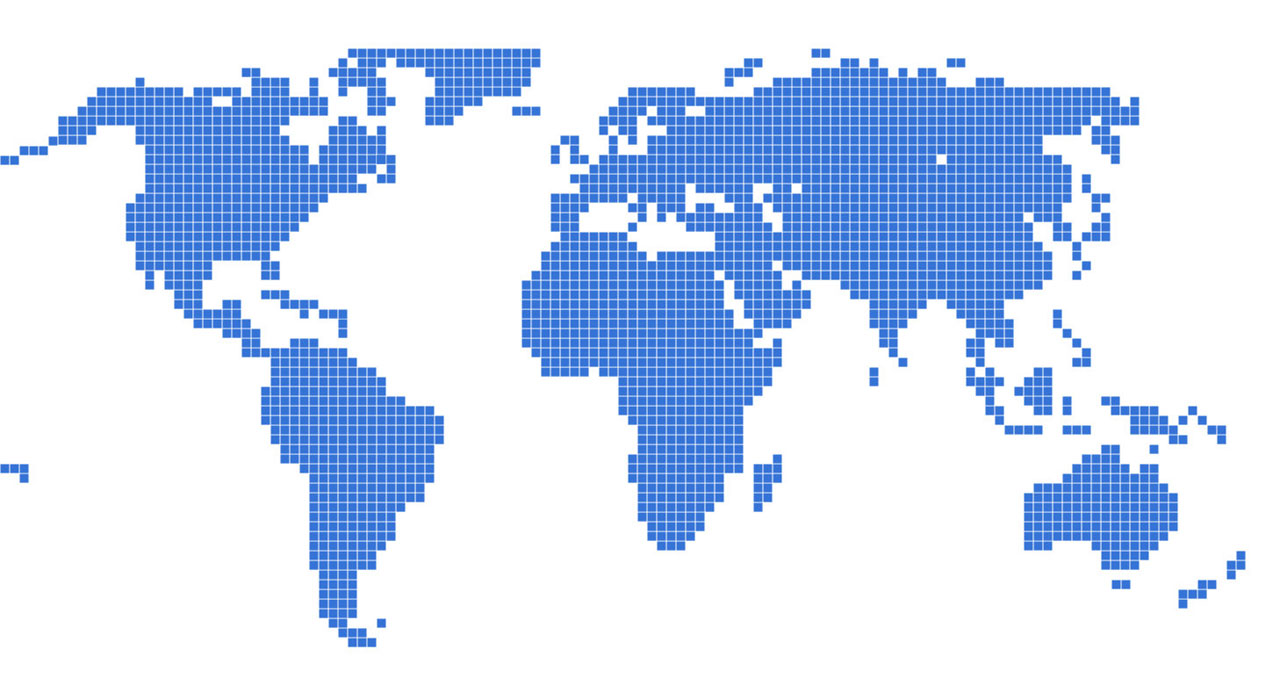 Conclusions
Conclusions
To operate a customs reconciliation of the values ​​obtained ex post, following the application of a TP policy, is necessary that:
The intercompany agreement is dated and signed earlier than the first customs transaction which will be potentially impacted by the TP Adj;
The TP policy adopted has been shared ex ante with the Customs, as well as the procedures for reconciliation of Adj subsequent to the import operations, with particular regard to the possibility of using a summary list, without performing to an analysis of each customs declaration; 
An authorization to apply incomplete declaration has been released by the competent customs Office or a customs ruling has been released, agreeing - where it is possible - the use of a single variation note as suggested by ICC and WCO.
Thank you
Massimo Fabio
Partner,International Trade & CustomsStudio Associato (KPMG) 
EMEA Regional Leader
T +39 06 809631
M +39 348 270 2922
E mfabio@kpmg.it 
LinkedIn
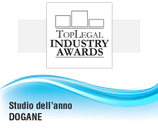 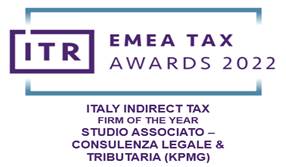 kpmg.com/socialmedia
The information contained herein is of a general nature and is not intended to address the circumstances of any particular individual or entity. Although we endeavor to provide accurate and timely information, there can be no guarantee that such information is accurate as of the date it is received or that it will continue to be accurate in the future. No one should act on such information without appropriate professional advice after a thorough examination of the particular situation.
© 2023 KPMG S.p.A., an Italian limited liability share capital company and a member firm of the KPMG global organization of independent member firms affiliated with KPMG International Limited, a private English company limited by guarantee. All rights reserved.
The KPMG name and logo are trademarks used under license by the independent member firms of the KPMG global organization.